Милован Данојлић
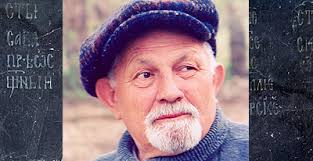 Песничке збирке
Како спавају трамваји (1959)
Фуруница јогуница (1969)
Чудноват дан (1971)
Родна година (1972)
Како живи пољски миш (1980)
Шта сунце вечера (1984)
Песме за врло паметну децу (1994)
Велика пијаца (2006)
Читав низ песама у збирци Како спавају трамваји настао је као израз осећања песниковог дуга несхваћеном и неприхваћеном детињству. Све неправде и грешке одраслог света над детињством, насиља која су столећима вршена над овим племенитим и пуним лепоте феноменом, песник би хтео да одужи на начин који је њему осетљивом једино доступан: ткањем модерних песничких бајки.
М. Пражић
„Уливати детету неприкосновену љубав према родитељима, без обзира на то како се ти родитељи према њему а и иначе понашали, или га учити безрезервном поштовању свих одраслих, или му наметати слепи патриотизам, значи подучавати га неслободи и некритичности, ропској послушности и духовном таворењу.“ (М. Данојлић)
„У неговању и подстицању правих моралних вредности дечја књижевност, као и сви видови ваљане уметности, имала је правог успеха. Другарство, саосећајност, пожртвовање, љубав према правди, слободи и истини, солидарност са пониженима и увређенима, мржња према насилницима – најважније су моралне и људске вредности које дечја књига може срећно уобличавати и истицати.“ (М. Данојлић)
Насупрот многим „дечјим писцима”, који још увек потцењују маштовитост, разиграност и дубину дечјих поетских пријемника, сматрајући да ће одбранити „златно детињство” од тегобне слике данашњег света ако малишане засипају деминутивима из биљног и животињског света [...], Данојлић смело отвара очи својим малим читаоцима јавом и сном о појавама, догађајима и проблемима који занимају, опчињавају и забрињавају човека. Јер дете је човек, само је малог раста, човек који не чека да одрасте да би му се тек онда признало право да учествује у свему ономе у чему мора да учествује.
А. Вучо
У писању дечје поезије Данојлић је нашао могућност да сачува своју слободу и природност, и при том му није било толико стало до дечјих читалаца, колико до сопствене песничке слободе. Доказ за то видим и у томе што се количина метафизичког материјала у тим такозваним дечјим песмама нимало није смањила. Чак је, можда, метафизичка жица заструјала јасније и чистије. [...] Данојлић је под окриљем дечје песме сачувао непосредан однос и према стварима, и према речима, а са тим је сачувао и своју песничку природу.

Љ. Симовић
Потпуна припадност природи [у збирци Родна година], праћење земаљског и небеског круга у њој, односно, поетички гледано, динамичне и тренутне песничке слике, све га је то водило ка једном општијем доживљају пролазности и метафизичке упитаности, једној врсти заштитног знака његове наивне песме... (Александар Јовановић, Модерна свест наивне песме)
Биљни свет је проговорио у Данојлићевој песми за децу свим својим постојањем и отворио бројна ведра и сетна, прва и последња питања. Његова песма пева детињству и обраћа се детињству, али га не лишава дубоких и болних сазнања. (А. Јовановић)
Шта је Данојлић рекао...
...кад сам се, у рану јесен 1953, [...] обрео на београдском асфалту, био сам пресрећан. Сва моја чула су пировала... Волео сам металасту мрзлину београдских јутара, мирисне уједе угља истовареног покрај подрумских решетки, цилик трамваја који су се котрљали низбрдицама, липе у Македонској улици, светлосни прасак људских гласова и звукова у априлу, нагомилано лишће по тротоарима почетком новембра, фијукање кошаве и дебљину снежних сметова... У том је раздобљу мог, и заједничког живота, Београд био град свих градова, свих могућности и свих нада. „Трамваји“, које ћу их срочити четири-пет година касније, могу се узети као апотеоза што ју је једно усхићено сељачко дете сачинило у славу великог града, у којем је нашло уточиште.
Онда је, почетком 1958, мноме овладала страсна жеља да напишем нешто једноставно, живо и доживљено, разумљиво свима и сваком. Свима, дакле, и деци. Тако сам, трагајући за врховном једноставношћу, открио задовољство изражавања у кључу званом дечја песма.
Око 1970. почнем се, редовно, враћати у село. [...] одушевљен поново откривеном природом, из љубави према земаљским плодовима, и из оданости мајци, која је први део живота провела окопавајући башту, а други продајући воће и поврће, написао сам „Родну годину“.
„Утицај окружења је плитак, површински. Оно што је најдубље у нама уобличило се у детињству и у раној младости. Завичај и туђина су два поднебља која се допуњују. У туђини се родни крај приказује у лепшем светлу него да сам га стално имао пред очима, као што је и свет, замишљен на кућном прагу, био чудеснији него касније, кад смо се у њему физички обрели. Добро је упознати и једно и друго, а човек нема куда из себе. “
[...] непрестано и интензивно трагање за сопством. Откривање сопственог идентитета у контексту „другости“ или „другачијости“ [...] показала се као главни смер и његове наивне поезије [...]. Мотиви града и урбаних облика живота [...] подржани инфантилном свешћу, дати су из перспективе дошљака, дечака пристиглог из села, чија се емпатија спретно скрила у сликама урбаних пејзажа. (Хамовић, Данојлићев свет иза плота)
Повратак природи и сопственом „почетку“ разумева се као централни моменат целокупне Данојлићеве поетике. Евидентан је у свему, у овом потоњем Данојлићевом стваралаштву, прелазак ка доживљају света који је у разним својим облицима упућен ка изворности: у зазивању базичности у језику, у наглашеном присуству родног простора, у емоционалним стањима која призивају присусутво душе, (...) у елементарности природе (Хамовић, Данојлићев свет иза плота).
„Заокупљен оним моментима постојања који су невини, неукључени у сложене системе значења, који се јасно хватају и лако преносе, дечји песник сваки пут почиње од самог почетка, од првобитних веза међу речима, од непосредних изазова. За њ ништа још није речено, и све се, при самом именовању, мора поетски осмишљавати.“ (М. Данојлић)
Дечји законик (Како треба с оцем, Мамина дужност, Баба, Деда, Остала родбина...)
Проглас Дечје републике
Мартовско сунце
Догађај на улици
Шта сунце руча
Шта сунце вечера
Како шета стари професор
Где је Цица
Два сапуна
Старинска песма
Како спавају трамваји
Детињство Крсте Пепе (Овај дечак зове се Пепо Крста, Разболео се Пепо Крста, Крсто Пепа после болести)
Мартовско сунце
Пред сваким прагом нешто се мило и тихо дешава,
Бака васцели дан пред капијом дремуцка,
Замишљена, као да задатак неки решава...
Палцем је врело сунце у леви образ куцка,

Опипава јој пулс, обилази је полако,
Виси јој над главом, о грани, као мешина вина.
Предвече, одлазећи низ пут, оно јој шапуће: „Бако,
Буди без бриге, живећеш најмање сто година.“
Ваздух мирише по жбуњу и топи се од среће.
На северној страни крова чаршав снега сплашњава.
Сунце, ко пијанац, по улицама људе пресреће
И нешто им преслатко објашњава.

Цео свет личи на кућу која се кречи;
Све мачји непослушно жмирка, ништа ту не мирује.
Стари учитељ је немоћан,
Слабашне су његове речи:
Кроз школске прозоре сунце поваздан провирује.
Шта сунце вечера
Када се сенке издуже, истање,
Шта сунце вечера? – друго је питање.

Јесте ли видели запад пред вече, како пљушти?
(Тада се стари људи сећају ратова и буна.)
У самој ствари, то сунце љушти
Џакове поморанџи и лимуна.

Кад заврши, седне у рачваст храст
И поједе све то у сласт.
Тад плану усне видика, затрепте ко златна струна;
Цео се пожар разгори на једном далеком крову.
Сунце, гле, разбацује коруге од лимуна,
И то је оно што људи после пурпуром зову.

Кроз ваздух, затим, почну да лете птице.
Подбочена о лактове, спава железничка рампа.
Један мали ветар дуне сунцу у лице
И оно се угаси, дрхтаво, као лампа...
Два сапуна
У Прњавору
Прошлог јуна
Купала се 
Два сапуна.

Скинули су кошуљице од лискуна
И с полице упали у пун лавор.
Могао је видети цео Прњавор
Како су се купала та два сапуна.
Баш тад су главе почели да лупају:
Где им паде напамет да се купају?

Два миришљава сапуна бућнула у воду,
Цео летњи дан се брчкала и прала,
А Прњаворци никако да оду:
Стоје и чекају крај церемонијала.

Као бебе су се тицали и клицали
Два сапуна голишава, две јогунице,
Један другог по леђима голицали,
А очи су затворили, због сапунице.
Лавор пун је мехова, сапуни се не виде.
Још се чује како цикћу, како се церекају.
Прошло подне, дан прошао, вече иде,
А Прњаворци чекају ли, чекају...

... У зло доба разгрнули сапуницу, постиђено
Скупили се са свих страна, и авлија беше пуна,
И видели чудо једно невиђено:
У лавору није било ниједног сапуна.

Покуњени, стајали су сатима пред вратима
И пиљили у пену безгласно, безгласно...
Сви су они били вични многим занатима,
Ал то им је и до данас остало нејасно.
Старинскa песма
Далеко, иза седам брда,
где река успорено, лено тече
а сунце напаса шарена крда –
далеко, иза седам брда
увек је тихо, увек је вече.

Нема поднева, ни поноћи
нема зиме, ни врелог лета...
Да ми је једном тим крајем проћи,
где се разговетно, у самоћи,
чује комарац кад прошета.

Далеко, иза планине,
у високој трави птице се гнезде,
и светлост тече кроз славине
чији су гранични стубови – звезде.
Да коња ободем, да тамо одем,
не бих више био тужан ни љут.
Зове ме видик плав и воден.
Али да коња ободем, да одем 
не могу, јер не знам прави пут.
Ограда на крају Београда
На самом крају Београда
Уздиже се стара ограда,

Засута асфалтом – очврсла лавом –
А с друге стране обрасла травом.

За оградом, у зрелој тузи,
Шуморе жути кукурузи.

Ти кукурузи у предграђу
С ветром се, у поноћ, насамо нађу,
Јави се, у септембру, њива цела
хуком далеких, пустих села.

Тај ћув нас подсети, невесело,
На детињство, на родно село.

Хукне: њива се нарогуши,
И блесну старе звезде у души.

Стојимо покрај сивога плота,
На граници између два живота.
Са ове стране ограде: град.
Са оне Србија, и месец млад.

Са ове: трамвај и два киоска.
Са оне: тишина, црна, сеоска.

Лево: блистају Теразије.
Десно: мрак све до Мале Азије.

Овде: ноћ, топла и кратка.
Тамо: године без повратка.
Ој, Београде, Београде,
Тужно је стати крај те ограде.

И чути то што у вечној тузи
Шушкају зрели кукурузи.
Највећа загонетка
То бива у марту: једне среде, ил петка
Кад година коловрат заврти из почетка.

Измеђ сунца и реке зачне се сплетка:
Сунце је добре воље, а вода мрзла и јетка.

Ноћас је погинула зима, без пуцња, без метка,
И врабац, по крову, већ се безбрижно шетка.

Уз плот избија трава, нежна, проретка:
Пролеће почиње од бубице, травке и цветка.
Оно нема тетке, ни јетрве, ни тетка,
Ни деде, ни прадеде, нити иједног претка.

Букти сунце: небо је отворена крлетка!
Из ничег ниче трава, зелена четка.

Шта је Ништа? Шта Нешто? Заметак заметка
Прва је и нерешива загонетка.
Трешња у цвету
Сва узаврела,           У миомирису
и сва бела;                  цветног грмља
у њој зузори              хиљаду пчела
хиљаду пчела.         исту реч мрмља.

Зузоре, зузоре
сложно, живо;
читају неко 
древно штиво.
Орах
Нити га копах, нити орах:
као дар с небеса, пада орах.

Одбаци с леђа тешки капут
и паде у суво лишће, на пут.

Разбиј га; у њему, ко у гнезду,
Наћи ћеш кракату, млечну језгру.

Четири скакача, четири џамбса
који се држе око паса.

И плешу, у месту; четири брата
који се заглавише у кружна врата.
Мирис зове
Куда нас зове
Мирис зове?
У нека јутра,
Неке вртове:
Сунце је пасло
Мирне волове,
Светлост буктала
Уз долове;
На гранчици је
Зујкала пчела,
Управо стигла
Из другог села.
Из ове туге,
Самоће ове,
Тамо нас зове
Мирис зове.
Дуња
Ко светиљка која тиња и куња, 
мутним се сјајем прелила дуња;
тај сјај: све месечине у њ се слише,
сјај, ал и мирис, јоште више,
који нас, увек изнова, сећа
да негде – ван земље – постоји срећа,
и да смо, пре но што смо на земљу пали,
све већ видели и све знали.
Љубавна песма
Био једном један маслачак.
И био на небу бели облачак.

Облачак горе, маслачак доле.
Гледећи се, почеше да се воле.

Дођоше врућине нечувене
и маслачак поче да вене.

И кад је год било потребе,
облачак даваше све од себе.
Од благородне, топле кише
Маслачак растао све више, више,

ишао све даље од овог света,
надрастао је сва дрвета,

и једног је дана маслачак
нежно дотакао бели облачак.
Како живи пољски миш
На рубу шуме, у брвнари, преко целе године
Пољски миш неуморно грицка старе новине.

Около, на сат хода, ниједне нема мачке:
На миру, он гута упитнике, ускличнике и тачке.

Заривши главу у папир (баш као у песак ној)
Већ седам дана тамани дебели празнични број.

Вести не чита, нити га занима шта има ново;
Он једе, ред по ред, и гута, слово по слово.
Слике великих људи мрви малом вилицом,
Мучи се с латиницом, бори се с ћирилицом.

Ту спава, у хрпи новина, док ноћу, испод стреје
Мећава луда дува, и снег у кланцу веје.

То ти је прави живот: у каквој старој појати
Спавати и грицкати; грицкати и постојати.
Шта је живот
Живот је један Живота
Што стоји иза плота.
Спазиш га у лето, из воза,
И помислиш: дивота!

Не питај зашто стоји,
Ни о чем мисли Живота!
Он нешто давно броји:
Па зар то није дивота?
Крај плота – век престаја.
Кад прича – све ошљари.
Сам самцат насред бескраја
Живота животари.
Наивна песма
Дечја књижевност није истоветна са књижевном уметношћу у обичном смислу речи, иако у њу спада; у њу не иду сви ваљани књижевни текстови доступни или препоручљиви деци, о лошим да и не говоримо; није довољно да су творевине дечје књижевности писане са циљем да буду приступачне детету-читаоцу, него се тражи да поседују самосталну естетску вредност, која је несводива на уобичајене поступке и прописе; бављење тематиком детињства није предуслов настајања оваквих дела; најзад, у дечју књижевност сигурно не спадају ствари које пишу сама деца. ( 3)
Озбиљан и изворан дечји писац, будући да истински поштује дете и његову слободу, а не гаји илузије о његовој анђеоској чистоти и самоупућености на Лепо, одбиће да се прилагођава његовој могућности поимања, о којима, уосталом, има тек извесну мутну представу. Дечју психу и дечју душевност он неће узимати као спољашње контролне мере свог стваралаштва, већ као природну суседну средину у којој би његова реч могла повољно, то јест тачно да одјекне. [...] Дечја публика није једини, ни тако јасно утврђен разлог постојања онога што је у дечјој књижевности највредније. (18)
Дакле, и кад потпуно одбацује одговорност пред дететом као читаоцем, дечји писац је, природом свог дара, упућен на њ; он пише и за дете. Свако уметничко дело је пројекат одређеног саобраћања са људима, па не треба видети превелику несрећу у склопу посебних односа који су се између ваљане дечје литературе и дечје публике утврдили. Обавезе према детету као читаоцу одређују се слободно, преузимају се добровољно; песник се обраћа измишљеном детету, детету по сопственој мери и укусу, идеалном читаоцу кога може бити и нема. (19)
...несвесна, унутрашња упућеност на дечје осећање и доживљавање света, једино она, може да дадне привлачно делце, док свесно настојање, углавном, унижава књижевну уметност. Спонтано, по унутрашњој нужности, деци се приближавају неки писци, или неке давно написане књиге... (19–20)
Ваљане дечје песме, приче и романи доносе поједностављену, али притом целовиту визију. Иако избегавају неке поступке, теме и интелектуална искуства, они не дају ни лажну, ни окрњену, ни глупо упрошћену слику света: ако је визија изворна, она мора бити целовита и на том нивоу спознаје. (22)
По природи ствари, нама је највише стало до врховног, последњег одговора о смислу нашег постојања на земљи. Целокупна уметност, са религијом и философијом, није ништа друго до напор да се том одговору приближимо. Дечју књижевност, међутим, тај трагични напор не привлачи; она отворено нуди предах, опуштање од метафизичког безнађа. Схватимо ли њено опредељење као немоћно одустајање, можемо говорити о другоразредним производима; узмемо ли га као мудру и ведру игру против озбиљности, оцена ће бити друкчија. Коначно, озбиљна књижевност пуна је крша и претенциозних недомашаја; у дечјој се може наћи грумење злата којим она искупљује своје бекство са попришта. (28)
Дечја песма, односно дечји роман, говоре о оним стварима, осећањима и односима који се без остатка могу именовати; недовршено, безизгледно и неразрешиво у дечјем књижевном изразу доследно се избегава. Дечја књижевност не познаје вапај за немогућим и недостижним; она се с немогућим понекад ведро игра [...]; трагично засењена њиме никад није. (33)
Обзир према душевном устројству и могућностима поимања млађе публике не мора ићи на уштрб размаха имагинације; он, напротив, може послужити као мера и упутство за проналажење одговарајућег тона, и обавезати писца да се доследно држи поједностављеног израза – под претпоставком да му је то поједностављивање истинска стваралачка потреба. (34)
Јасноћа и једноставност не постижу се грубим упрошћавањем стила и грађе. Механичко поједностављивање неизбежно води осиромашењу, упрошћавању, заглупљивању и ачењу. У визији правог дечјег писца, као у капи росе, огледа се својеврсна целовитост света. [...] Потребне су велика мудрост – и одређена храброст – да би се у појавним облицима трајања откривало оно што је јасно и поуздано, чисто, пре-времено. (35)
Сложеност света не може се, због деце, укинути; она се, и у дечјој књижевности, назире. (35)
Дечје песме би, у начелу, ваљало уносити у антологије озбиљне поезије – подвргавати их, дакле, најстрожем вредновању. (36)
Пооштрити мерила вредновања, уз примену поређења која поново упостављају привидно пољуљани интегритет књижевне уметности, држати се општих закона а уважавати стилске посебности – ето једног начина да се књижевност праведно оцени и постави. (38)
Уређен и осмишљен свет могућ је једино као тежња, односно конструкција наивне свести, на коју је дете природно упућено.
Довођење у ред и осмишљавање ствари, макар и по цену невероватних импровизација, за дете има смисао савлађивања хаоса у који је рођењем гурнуто; то је његова насушна потреба. За одраслог, пак, то је једино утешно сагласје до којег успева да се вине. (42)
Особина ових песама – не циљ, не задатак – јесте да су доступне и деци. Садржајем и техником, те су песме, у начелу, блиске детету. Али, и из једног другог разлога, назив дечје песме добро им одговара. Тај назив, наиме, може да значи: песма у дечјем добу свог живота, песма-дете, песма која није преузела сву одговорност за судбину света.
Дечја песма, у значењу које овде сматрам битним, не дугује своје име толико деци, колико детињству уопште, и детињству поезије напосе. Реч је, наиме, о одређеном ступњу осећајности, те о начину на који се та осећајност исказује, и, још, о надмоћном опирању артистичкој самодовољности.
Оно што је дечје у човеку, у природи, у стварима и у речима – незаменљива је стварност ове поезије. Реч је о посебном склопу односа и веза, о нарочито изабраној висини мишљења и осећања – склопу сведеном и појашњеном, довршеном и себи довољном.
Дечја песма је песма која је решила да не порасте. (55)
Тренутак у којем песма свесно одустане од врховне, дакле неоствариве пуноће, кад се повуче из поднебља у коме су, чини се, једино могући озбиљни књижевни напори, кад јој се непосредно поетско осмишљавање учини привлачније од свих висина до којих би могла допрети – тренутак је настанка дечје песме. (55)
Ова поезија задржава основне елементе певања – јасно одређен повод, машту, игру, причу – у првобитном облику и стању.
...дечја песма се радо обраћа детету. Дете јој је, из многих разлога, блиско. Међутим, њу потајно или отворено прихватају и одрасли. Она је „примерена“ колико дечјем интелектуалном искуству, толико, ако не и више, и могућностима поетског доживљавања многих одраслих. Уопште, ако је тачно да води рачуна о читаоцу, биће да су јој одрасли за то захвалнији од деце.
Реч је о једном искуству уметности, једном схватању света: једно од тачнијих њених имена могло би бити наивна песма. (61)
Наивна песма се обраћа детету, у њему види свог идеалног читаоца, али истовремено она буди и призива дете у сваком човеку.
Наивном се песмом дете не може васпитавати на онај начин који би педагозима највише одговарао.
Изворна и чиста дечја песма не може бити неваспитна. Добар педагог увек ће се моћи њоме послужити, а да је притом не повреди. Уметничку лепоту не треба поучавати истини, моралности и племенитости, пошто нас она сама тим начелима и осећањима дубоко надахњује. (63)
Детињство у песништву Милована Данојлића јесте тежња ка првотности, исконском постојању и доброти.
Реч детињство у песништву овог аутора упућује на прабитак човека.
Простор детињства – ознака за живот човека изван и изнад историје
Данојлић опсервира појавности вечног детињства. Он то чини у оквиру предметности у којој се препознају знакови земље и народа. Из бића првотности он црпе највредније податке о животу.
У Данојлићевом песништву доминира свежа и богата, инвентивно нађена слика у којој се препознаје одсјај и одзвук завичаја. 
(Владимир Миларић, Сигнали сунца)
Ново Вуковић о песничкој збирци Како спавају трамваји
Специфичност лексике – нови изрази и богатство жаргона; арома живота улице 
Хуманизација/антропоморфизација градског амбијента
Симбиоза фантастичног и наивног, озбиљног и комичног, тужног и хуморног
Данојлић ствара песничке бајке од обичне грађе.
Смисао за онеобичавање обичних ствари
Комплексан доживљај детињства
Без „обавезног“ оптимизма
Песнички слух за тамне стране детињства; префињено разумевање великих траума детињства (чија је основа, између осталог, и у проблемима социјалне природе)
Дете без детињства као поетски мотив
Гаји епску форму песме – велики значај фабуле.
Стих прилагођен приповедном тону
Нарација саображена „игри“ свих осталих елемената; она је подлога асоцијативне слободе и хумористичког ефекта.
Покушај да се створи дечја песма која уједињује вредности традиционалног и модерног
„Оно чиме нас дечји песник осваја јесте неочекивана, изненађујућа моћ непосредног поетског осмишљавања: фабула увек тежи извесном логичном реду и току, ограничавајући на тај начин облик. Њен подстицај може бити пука игра речи или каква друга, сасвим ирационална ситуација – дечја песма ће око тог надахњујућег језгра увек покушати да исплете једну логичну причицу, да то језгро угради у умирујућу конструкцију, да свему, а нарочито ономе што је неухватљиво, одреди главу и реп.“
Вредносно уздизање детињства, као потенцијалног изворишта среће и лепоте за цео људски век; али и свест о његовој изузетној рањивости